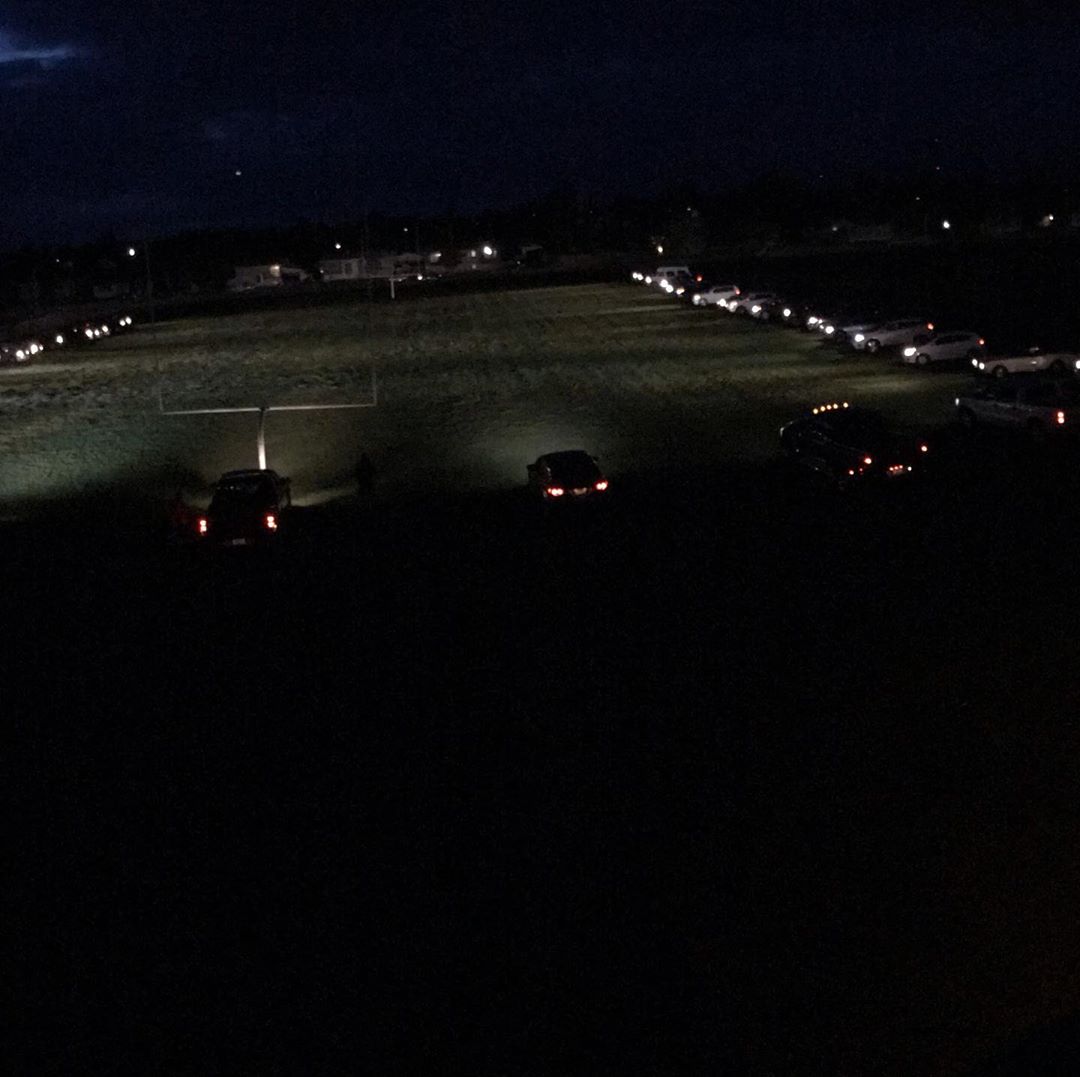 Winston Churchill